There are six ways to make 5!
There are six ways to make 5!
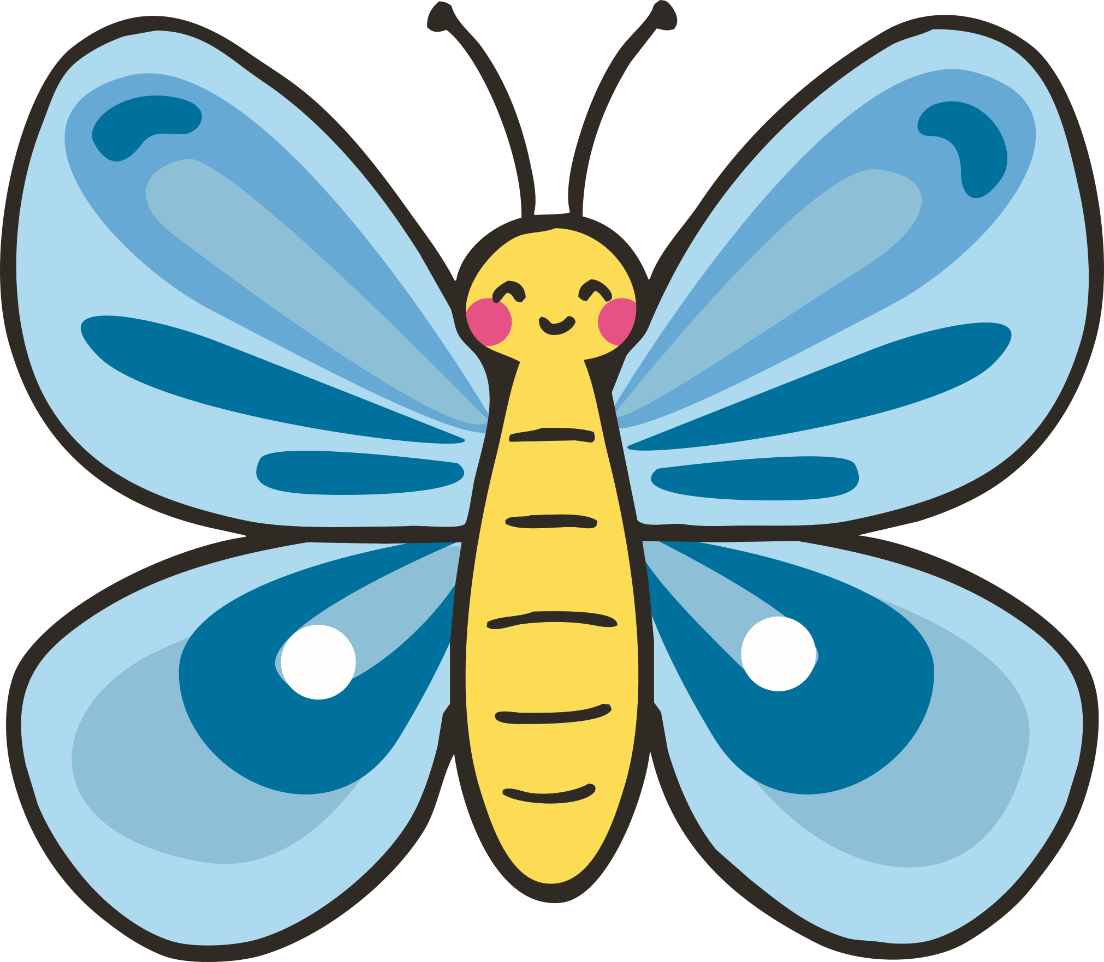 5+0=5
There are six ways to make 5!
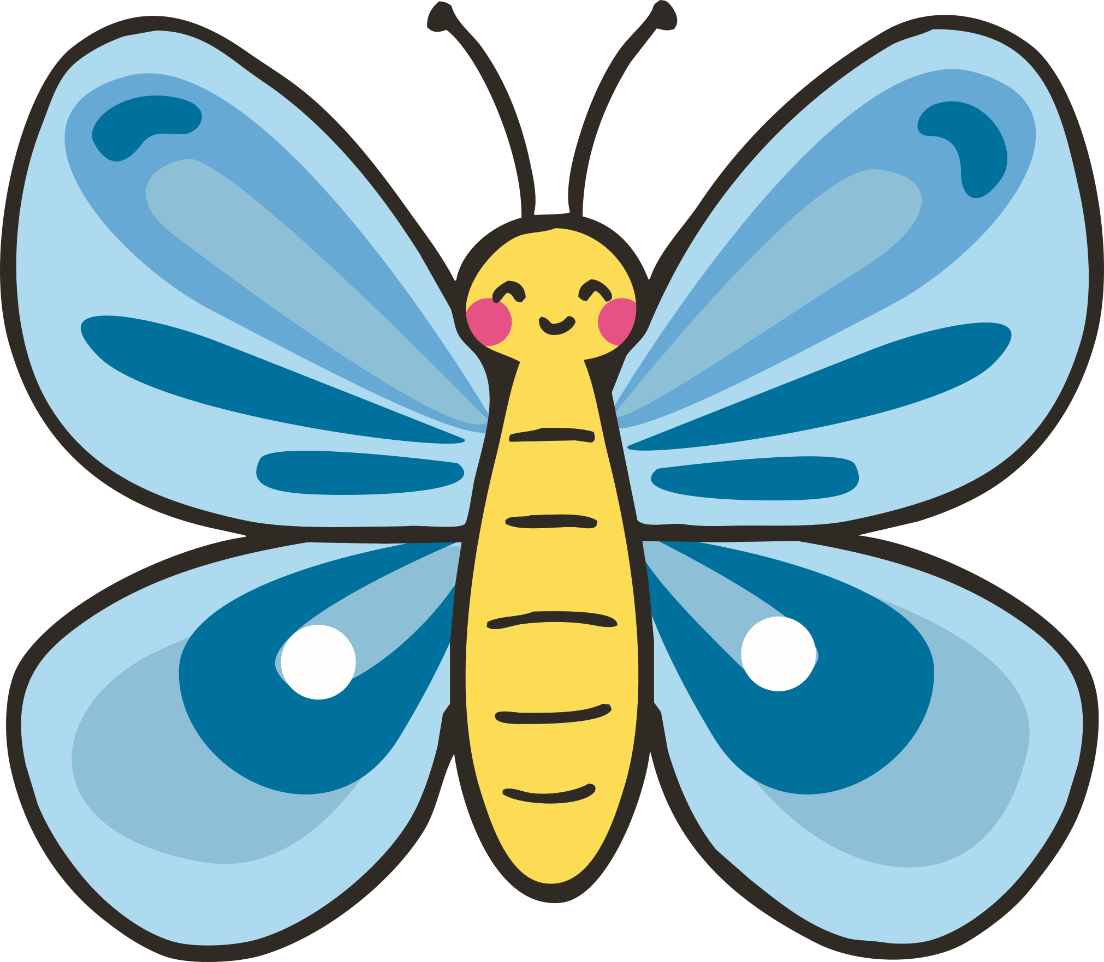 0+5=5
There are six ways to make 5!
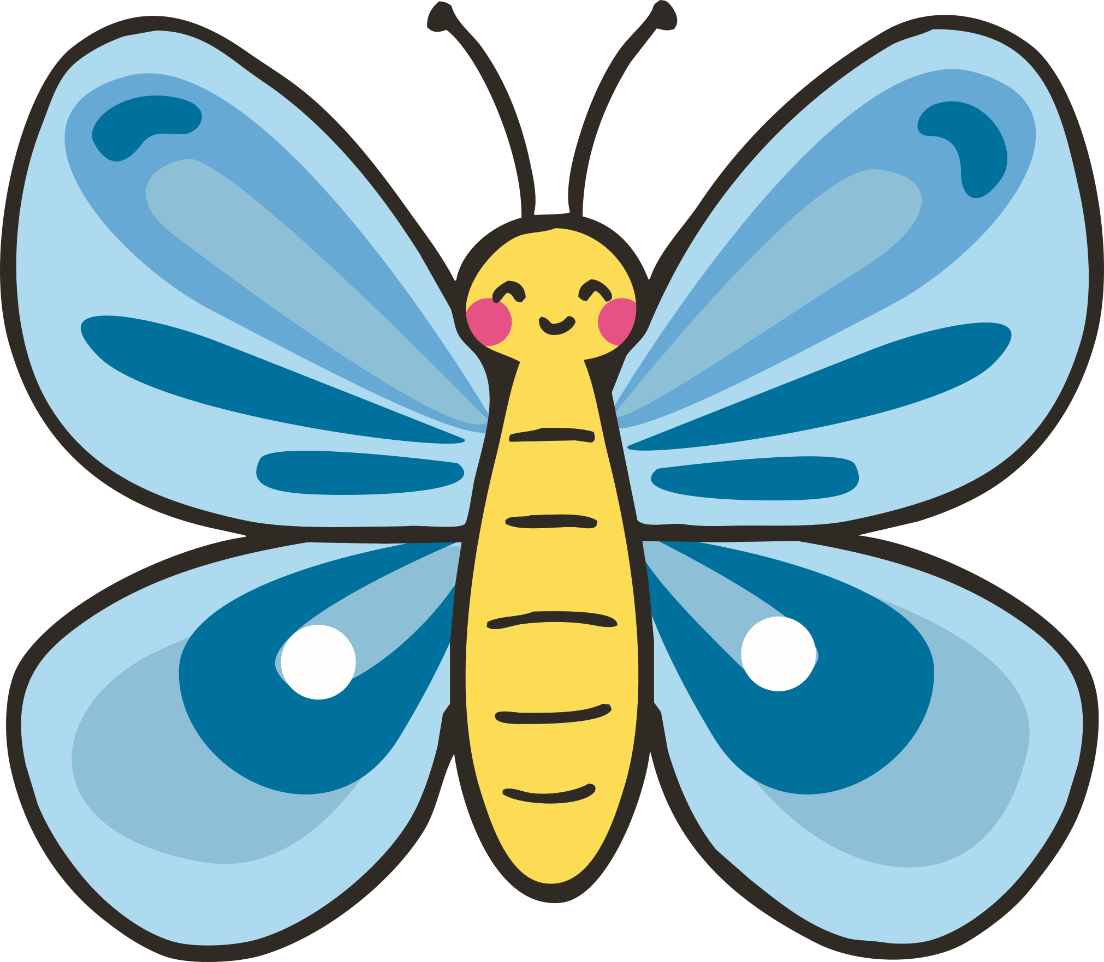 4+1=5
There are six ways to make 5!
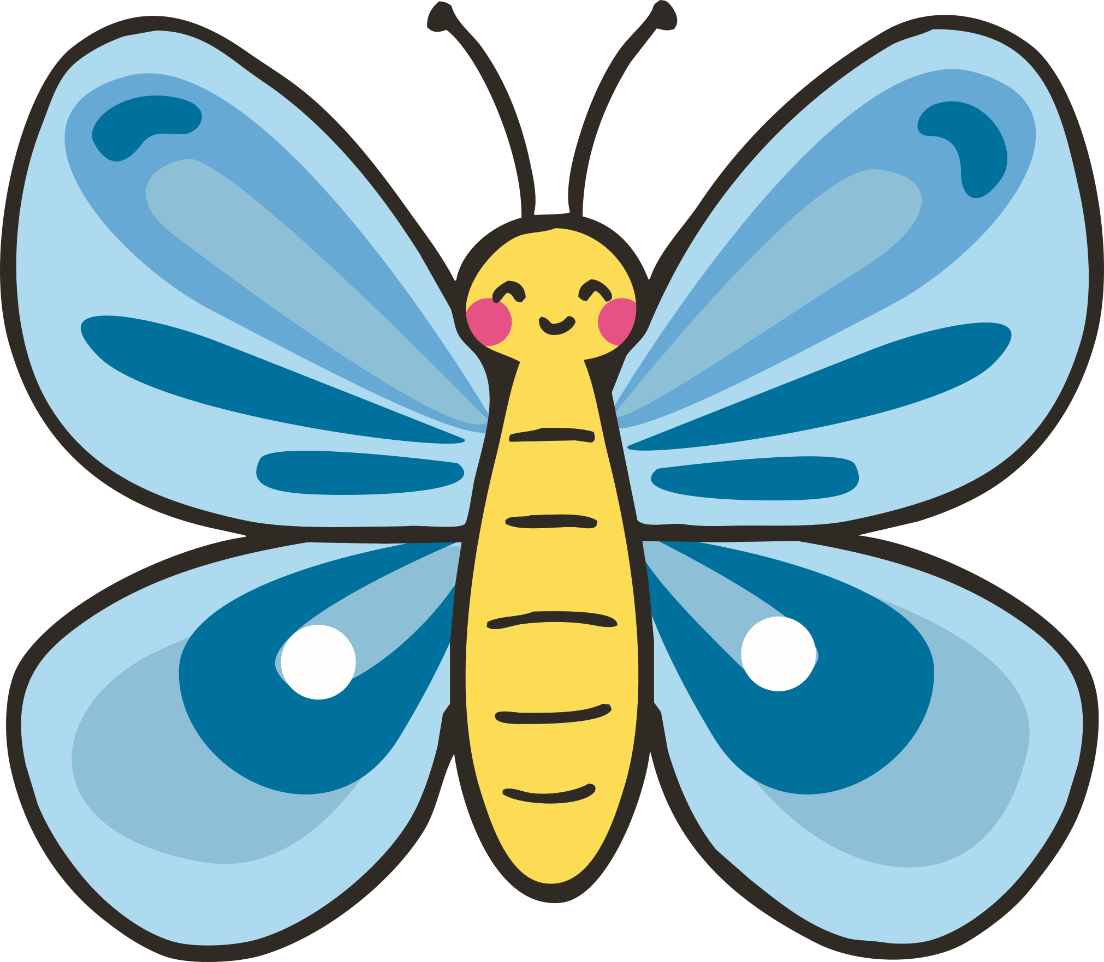 1+4=5
There are six ways to make 5!
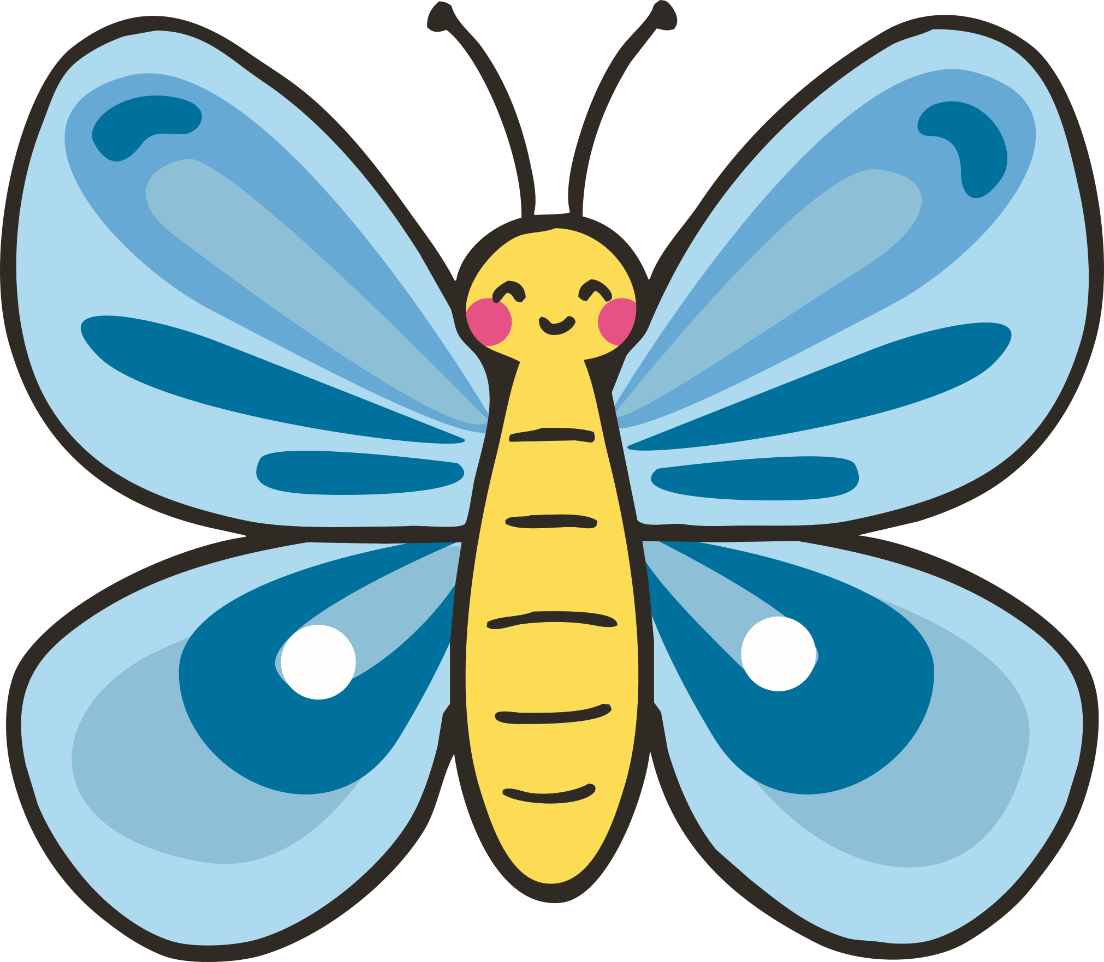 3+2=5
There are six ways to make 5!
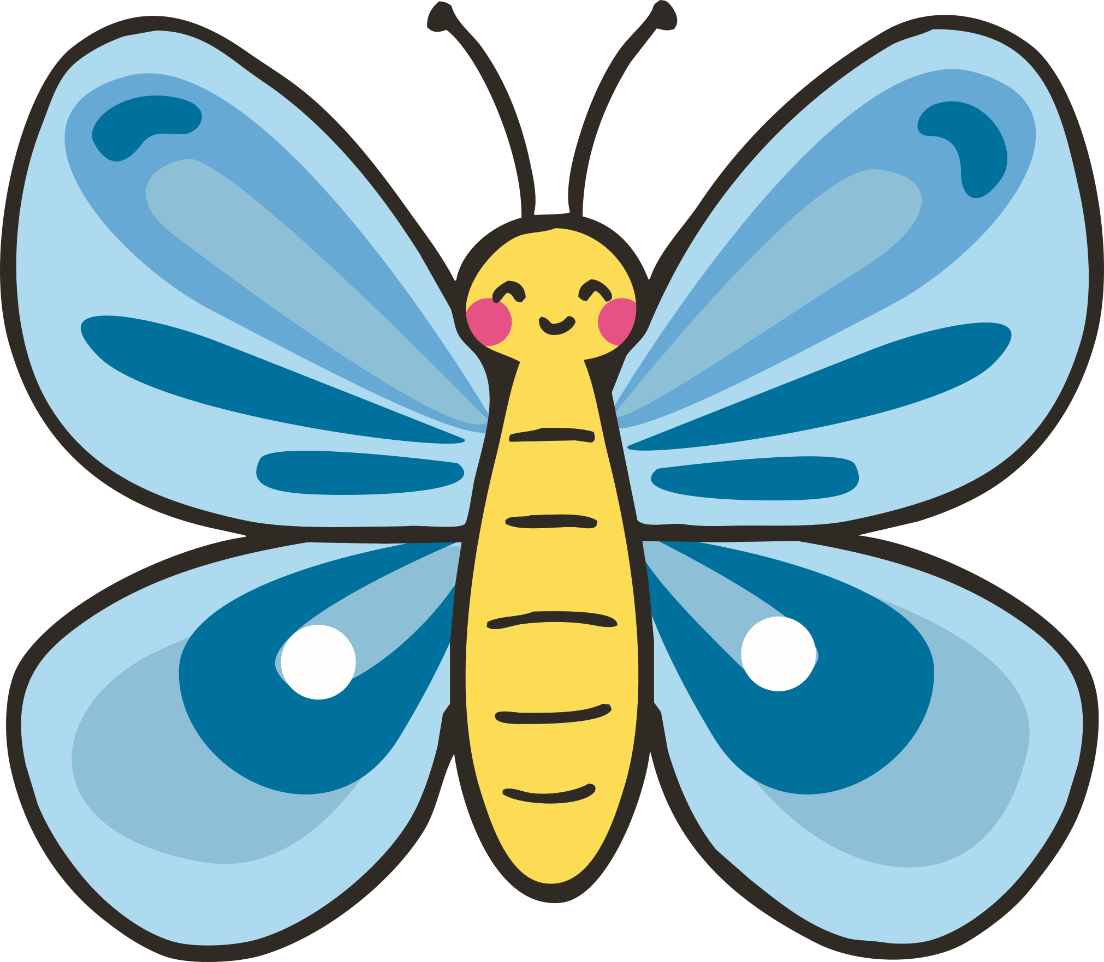 2+3=5
Challenge
With a partner, write down the ways of making 5. Remember, there are six ways of making 5!
1 + 4 = 5
3 + 2 = 5
2 + 3 = 5
5 + 0 = 5
0 + 5 = 5
4 + 1 = 5
Click to reveal the answers